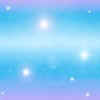 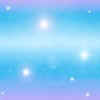 Тақырыбы :
Сөйлемнің айтылу мақсатына қарай түрлері
Көше ережесі
Сөйлемнің айтылу мақсатына қарай түрлері
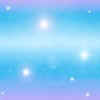 Сөйлемнің айтылу мақсатына қарай түрлері
Шаттық шеңбері
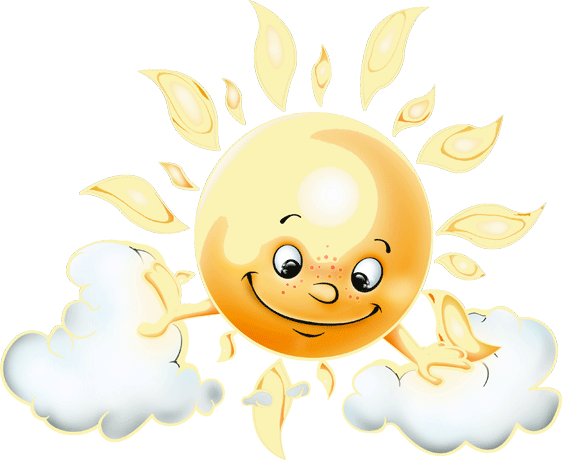 Мейірімді жүрекпен,
Ақпейілді тілекпен,
Амандасып алайық,
Бір жадырап қалайық!
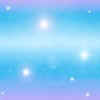 Сөйлемнің айтылу мақсатына қарай түрлері
Үй тапсырмасын тексеру
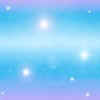 Сөйлемнің айтылу мақсатына қарай түрлері
“Бағдаршам ” ойыны
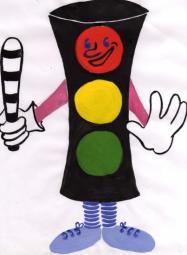 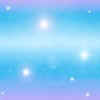 Сөйлемнің айтылу мақсатына қарай түрлері
Ғажайып алаң
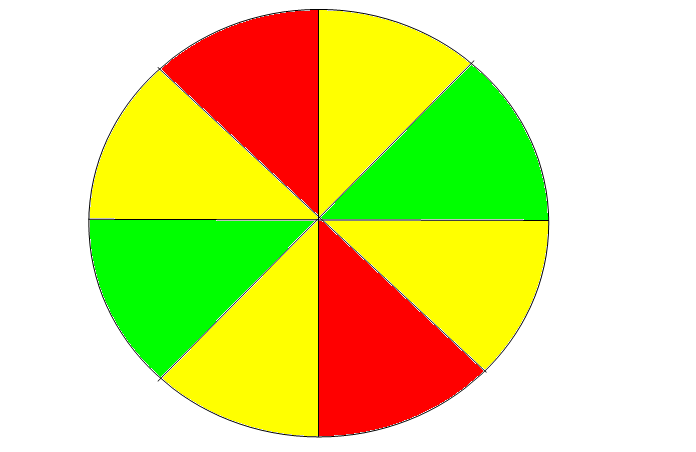 1
8
2
7
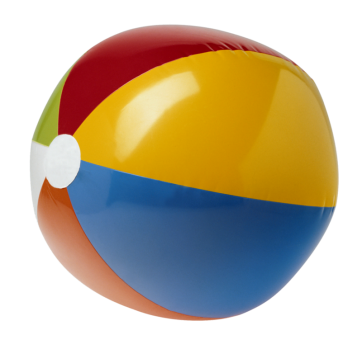 3
6
4
5
Бағдаршамның түрлері
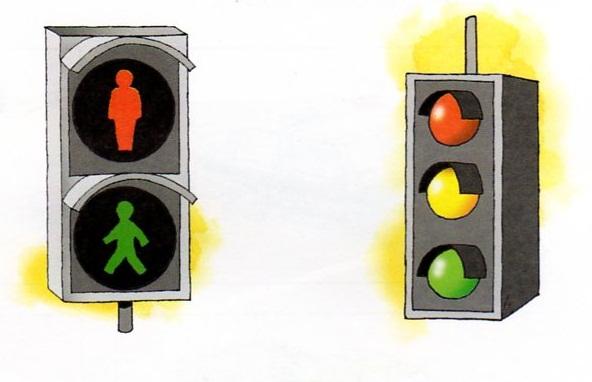 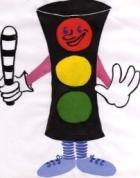 Жаяу жургіншілер үшін                  Жүргізушілер үшін
Жол белгілері
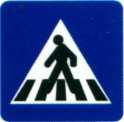 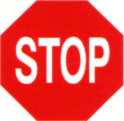 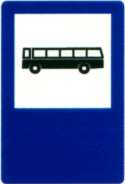 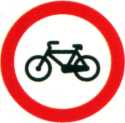 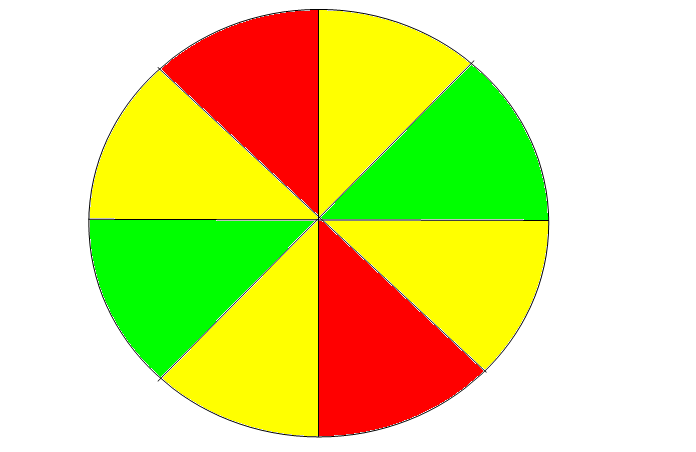 1
8
2
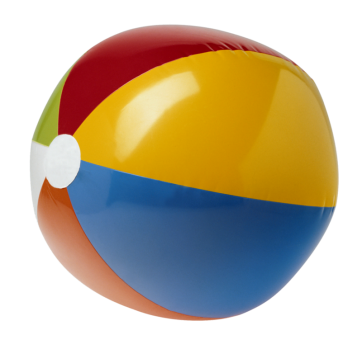 3
6
5
4
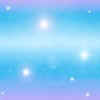 Жаңа  сөздермен жұмыс 
Тоқта
Жүр
Дайын  бол
Жүргізуші
Сөйлемнің айтылу мақсатына қарай түрлері
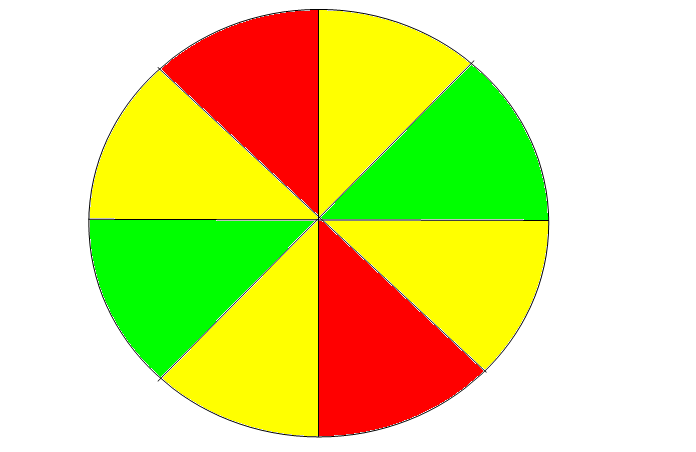 1
8
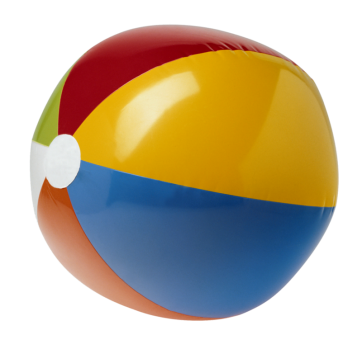 3
6
5
4
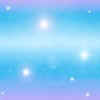 Мәтінмен жұмыс
Сөйлемнің айтылу мақсатына қарай түрлері
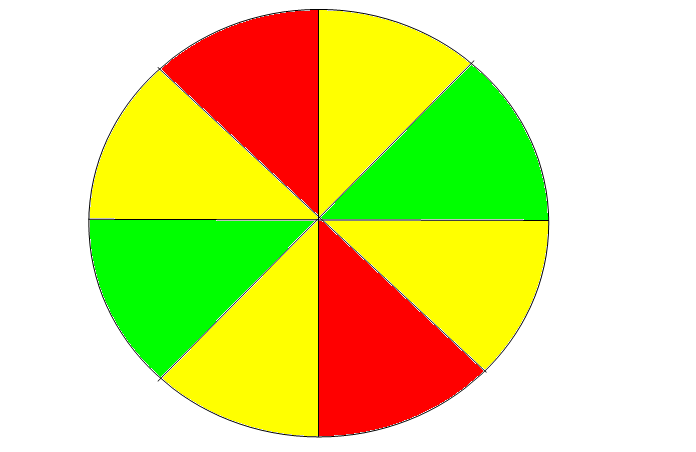 1
8
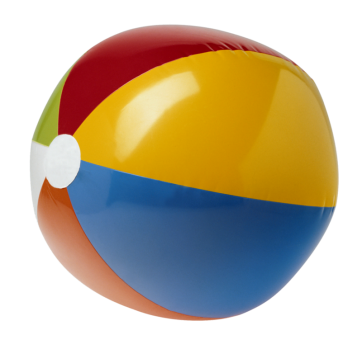 3
6
5
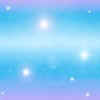 Сөйлемнің айтылу мақсатына қарай түрлері
Сергіту сәті
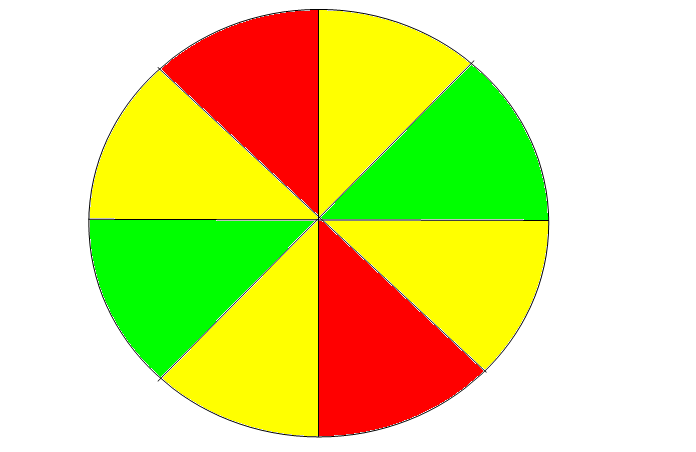 8
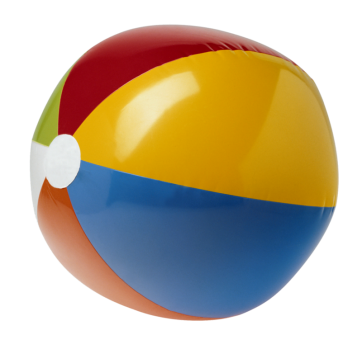 3
6
5
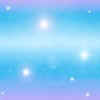 Сұрақ –жауап
1.Жолда не бар ?
2.Бағдаршамның қандай көзі жанғанда тоқтау керек ?
3.Бағдаршамның жасыл көзі жанғанда не істеу керек ?
4.Қандай түсі жанғанда дайын болу керек ?
Сөйлемнің айтылу мақсатына қарай түрлері
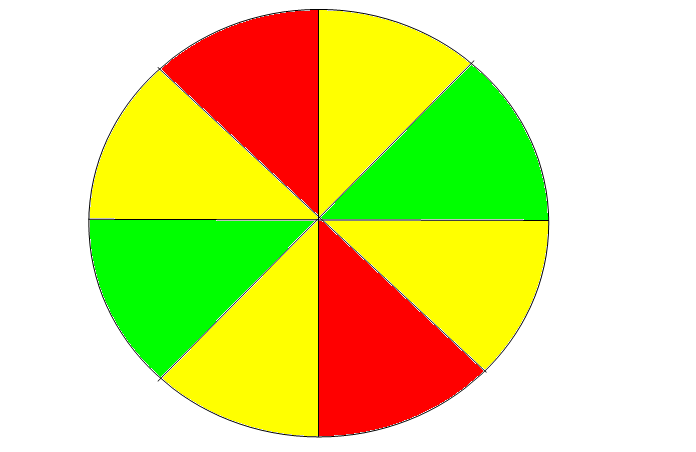 8
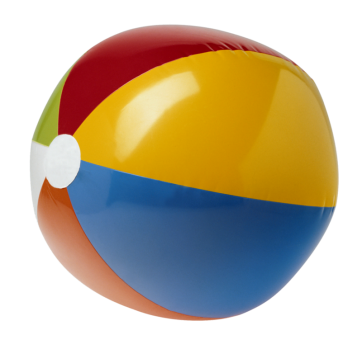 6
5
Көше ережесі
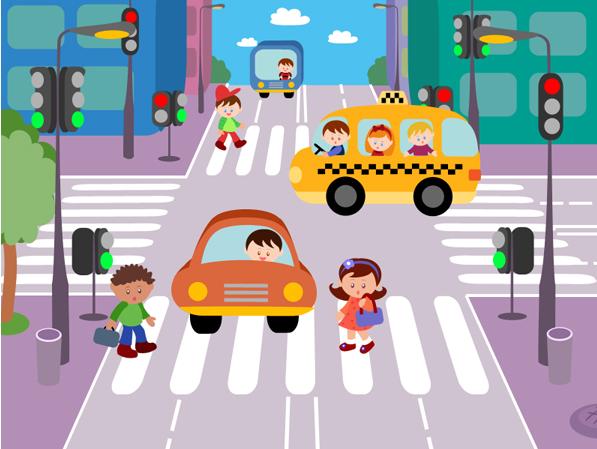 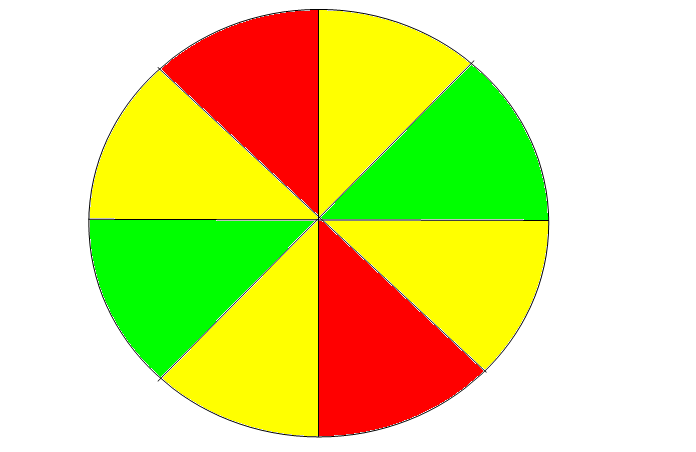 8
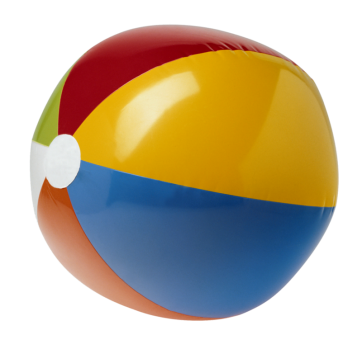 5
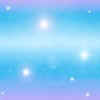 Сөйлемнің айтылу мақсатына қарай түрлері
Грамматикалық жұмыс
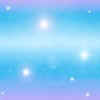 Автобус...., дүкен..., мектеп..., ағаш..., гүл..., көше ..., бағдаршам...
Сөйлемнің айтылу мақсатына қарай түрлері
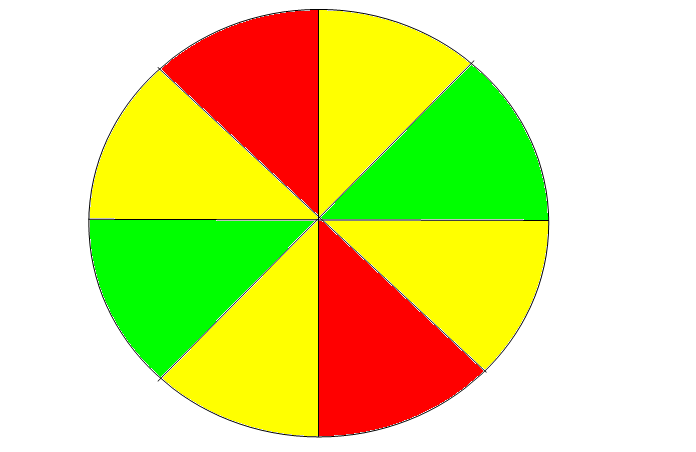 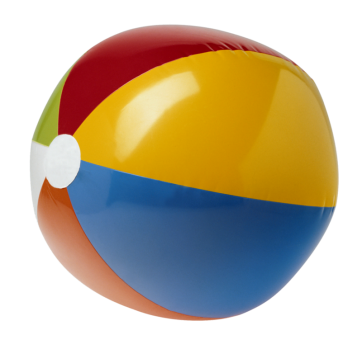 5
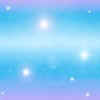 Сөйлемнің айтылу мақсатына қарай түрлері
Сөзжұмбақ шешу
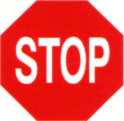 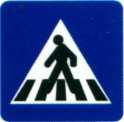 Жас досым!
Жолда  абай бол !
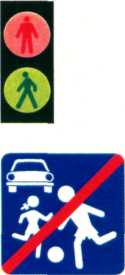 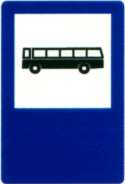 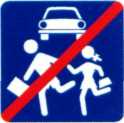 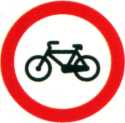